Геометрия
11 класс
Тема: 
 Усеченная пирамида и ее свойства
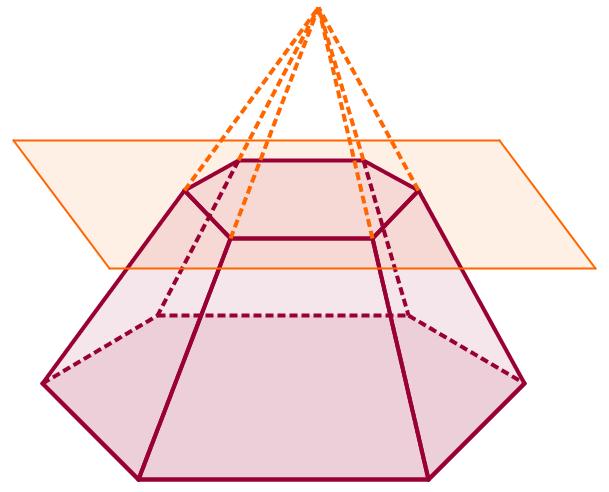 Теорема
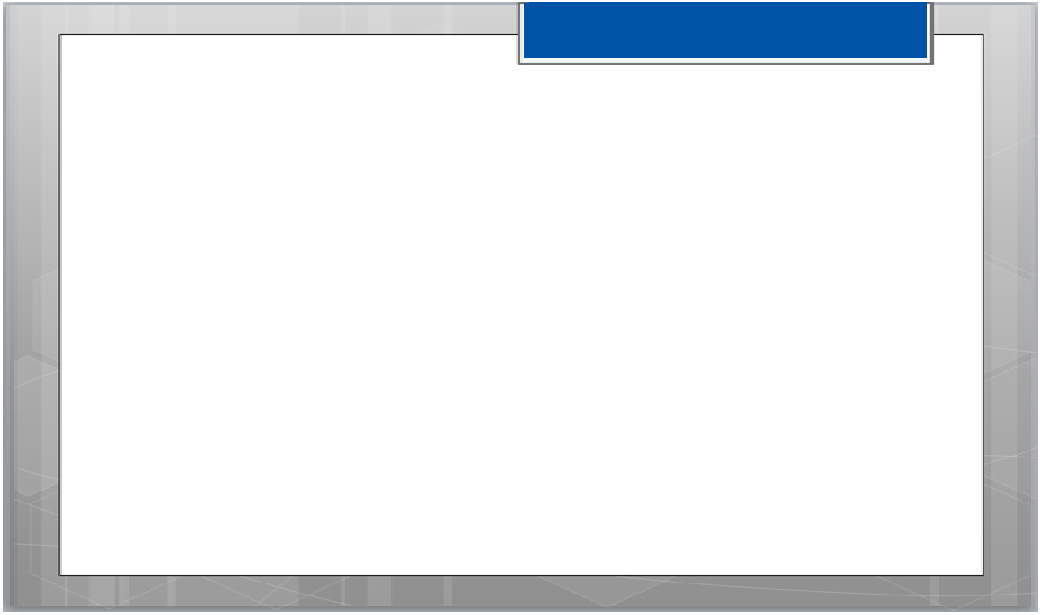 Плоскость, пересекающая пирамиду и параллельная ее основанию , отсекает подобную ей пирамиду.
Теорема
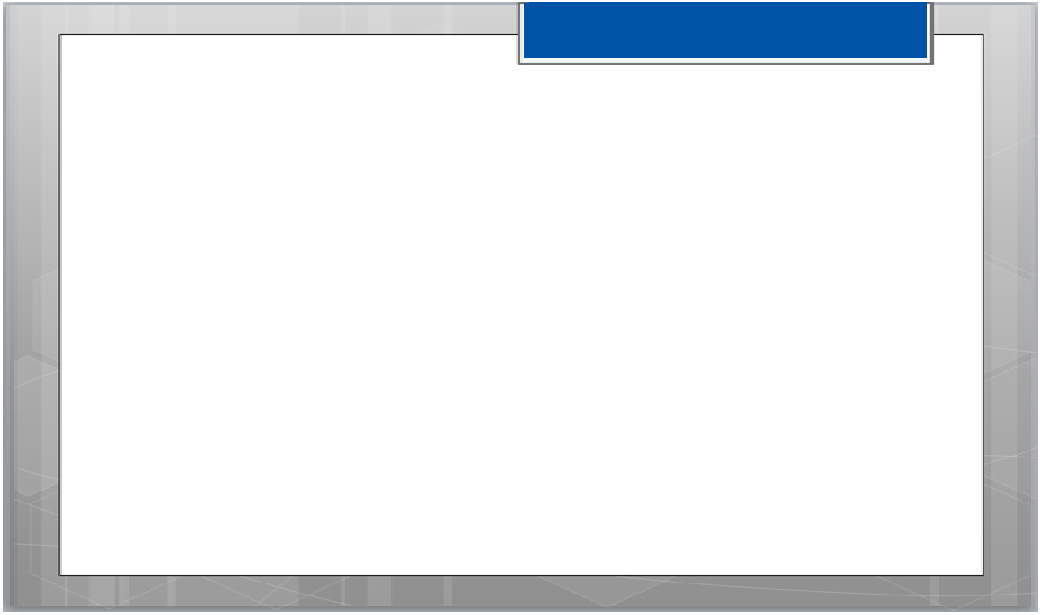 Основания усеченной пирамиды
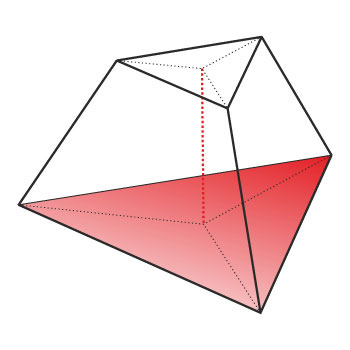 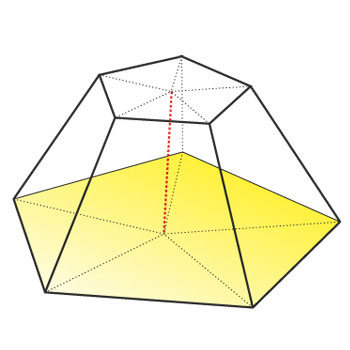 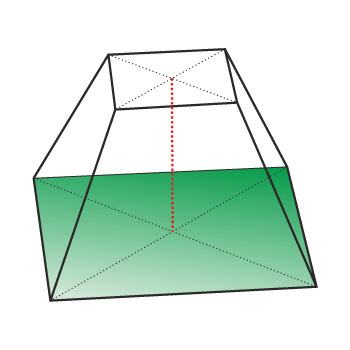 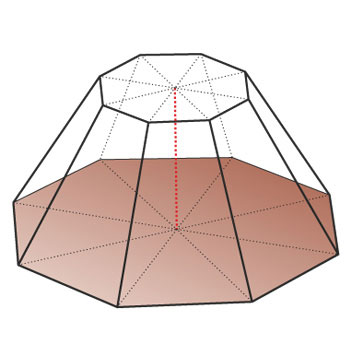 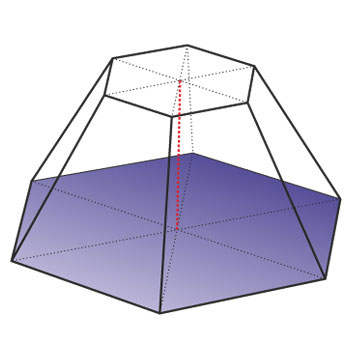 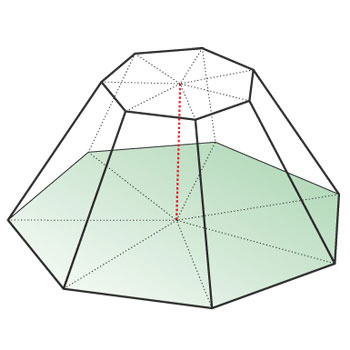 Боковые грани усеченной пирамиды
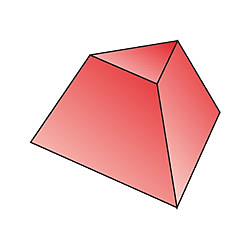 Высота усеченной пирамиды
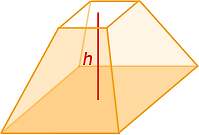 Правильная усеченная пирамида
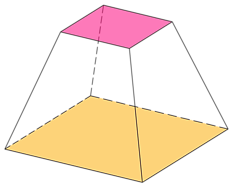 апофема
основания
Теорема
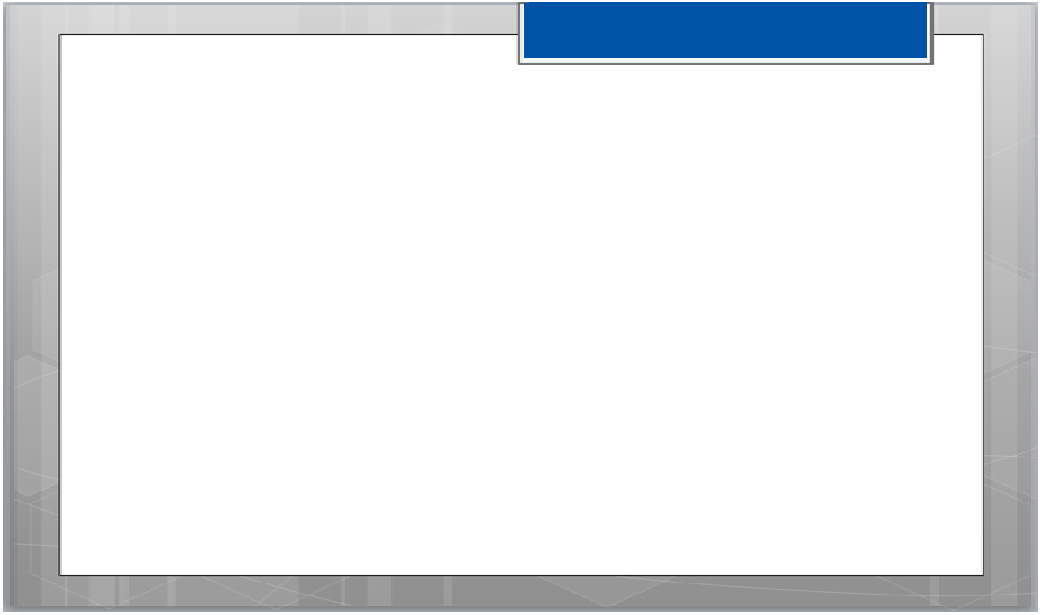 Площадь боковой поверхности правильной усеченной пирамиды равна произведению полусуммы  периметров ее оснований на апофему.
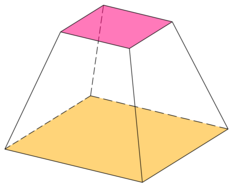 Задача №1
Стороны оснований правильной четырехугольной усеченной пирамиды равны 14 см и 10 см, а диагональ равна 18 см. Найдите высоту  усеченной пирамиды.
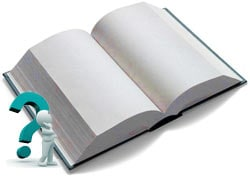 Решение
Дано:
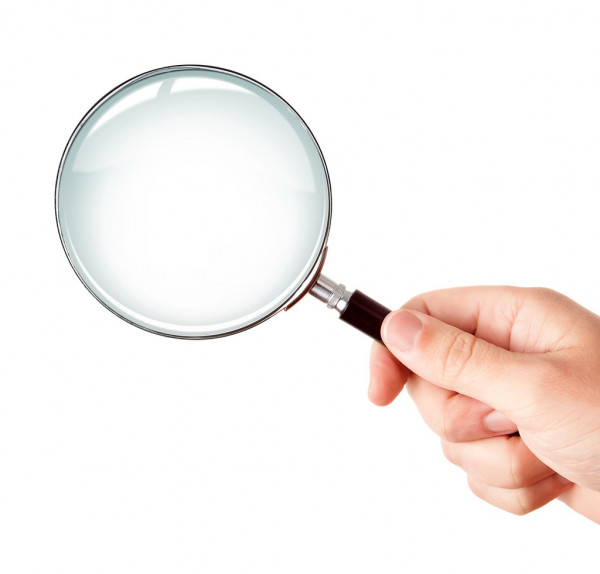 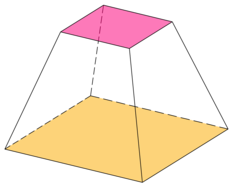 Найти:
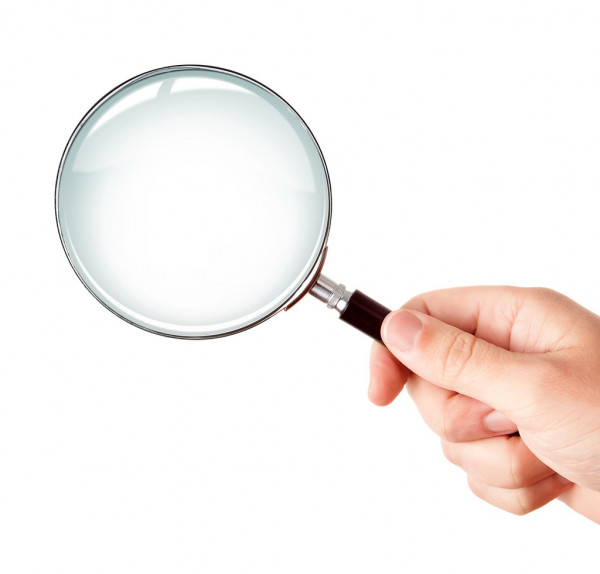 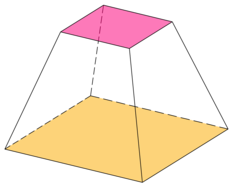 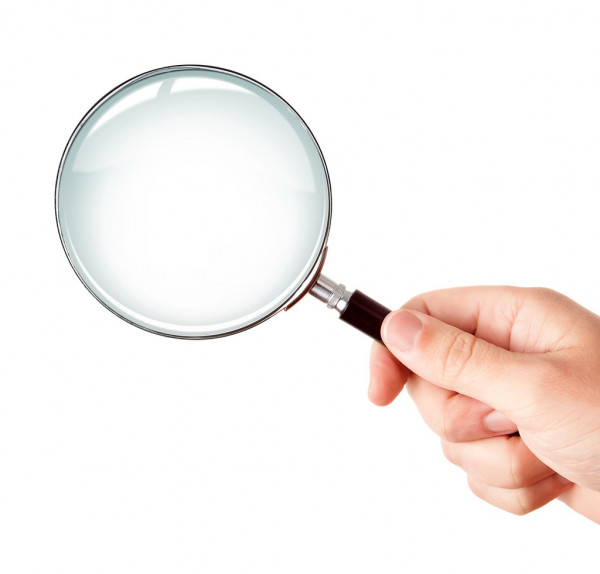 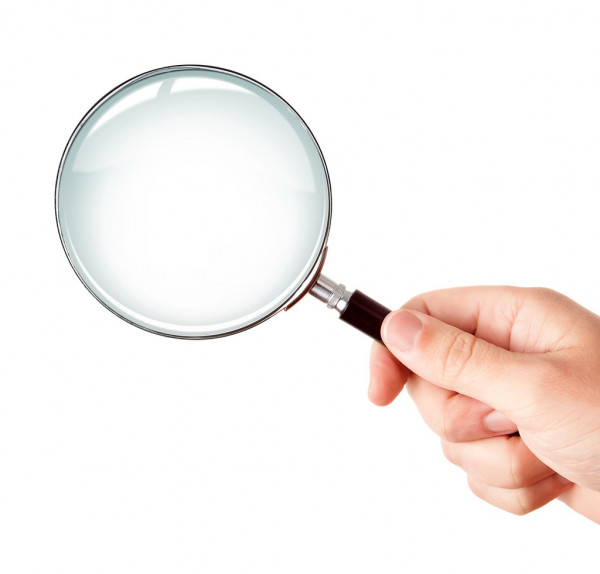 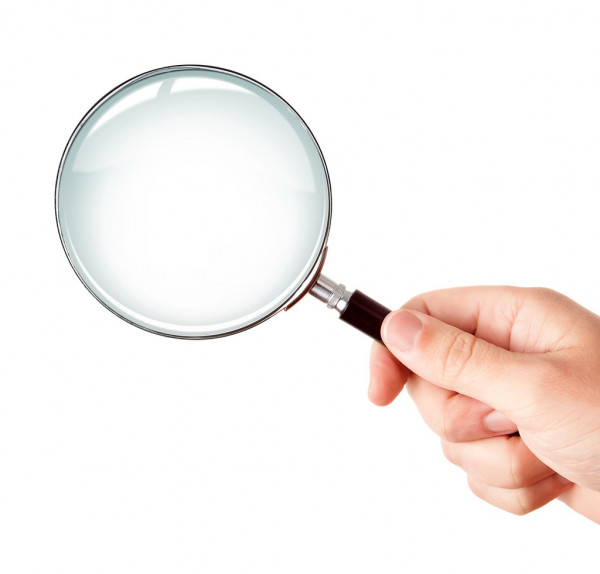 Задача №2
Стороны оснований правильной четырехугольной усеченной пирамиды равны 24 см и  40 см, а высота равна 16 см.
	 Найти диагональ усеченной пирамиды.
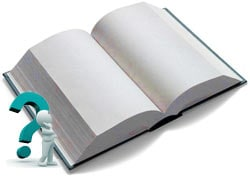 Решение
Дано:
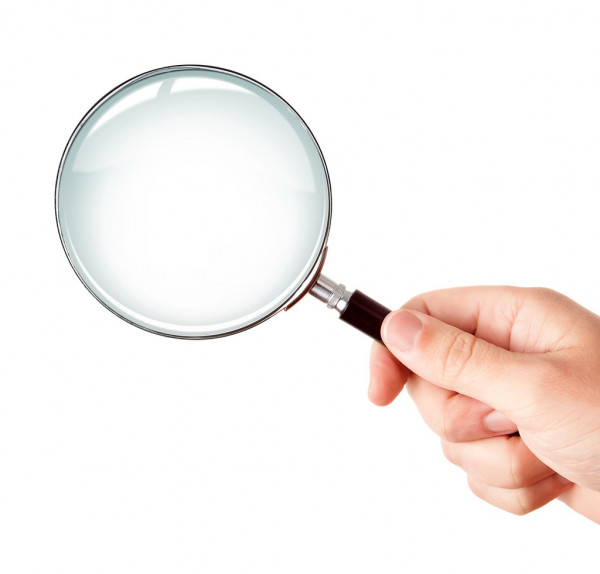 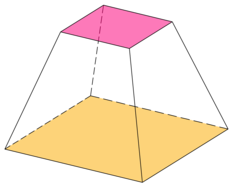 Найти:
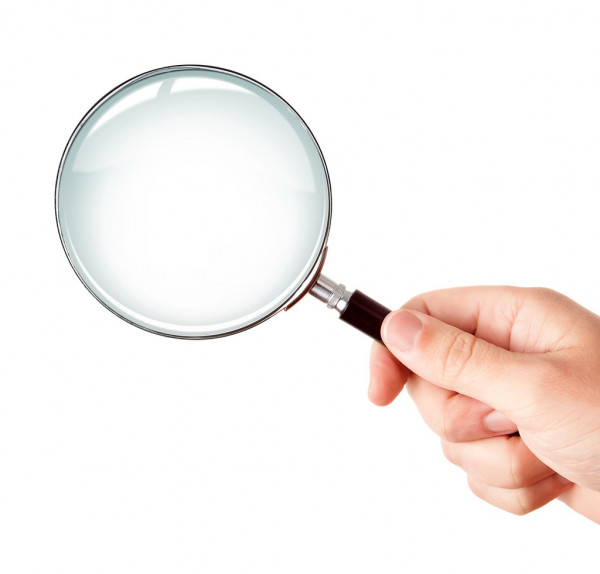 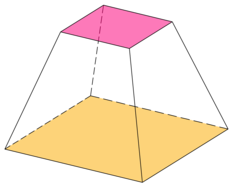 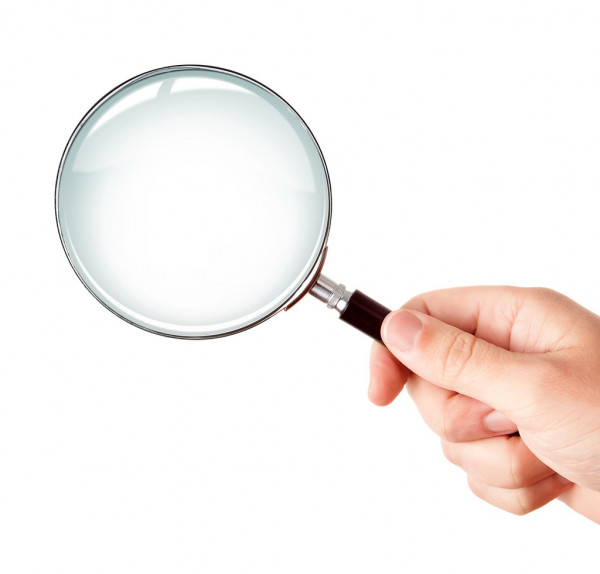 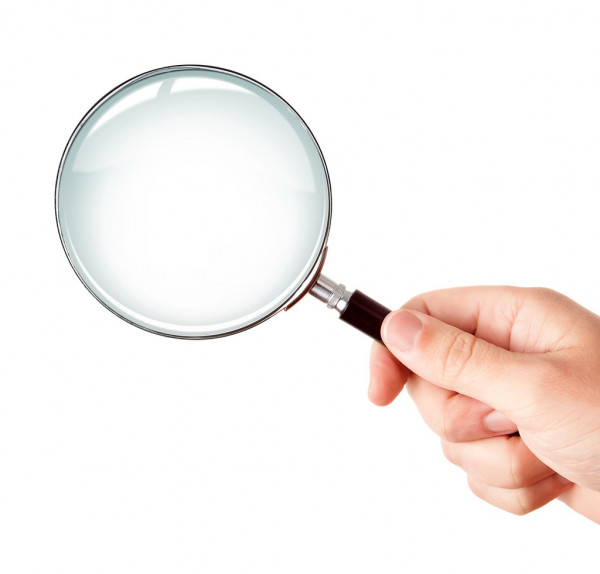 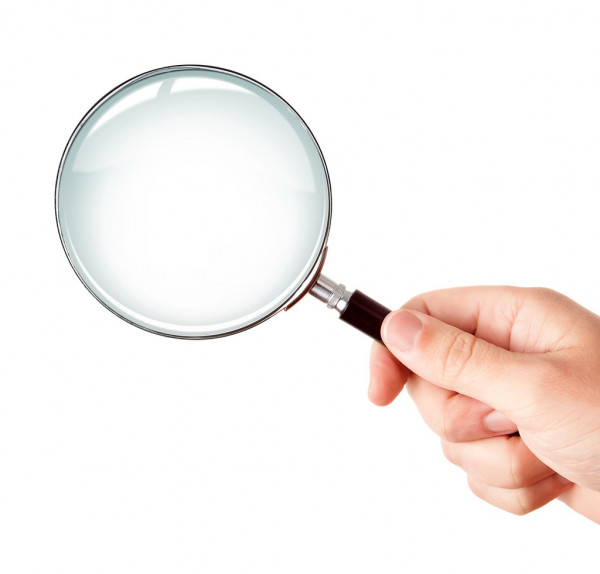 Задача №3
Найдите боковую поверхность правильной четырехугольной усеченной пирамиды, если стороны ее оснований равны 12 см и 36 см, а апофема равна 6 см.
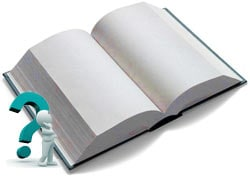 Решение
Дано:
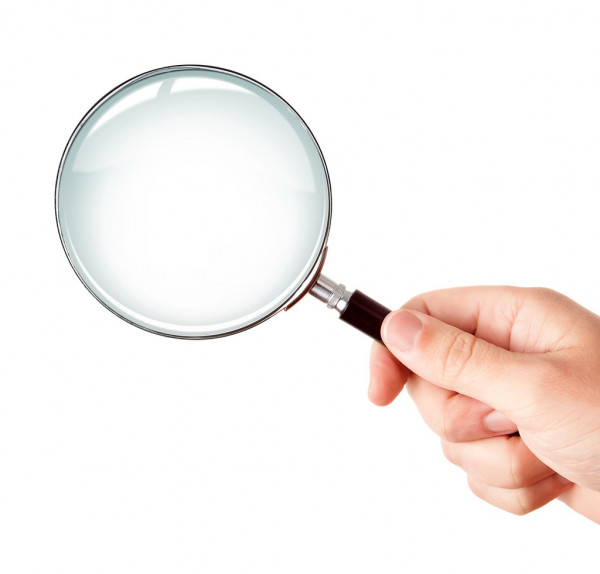 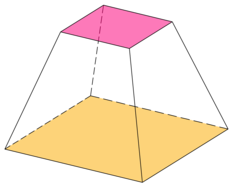 Найти:
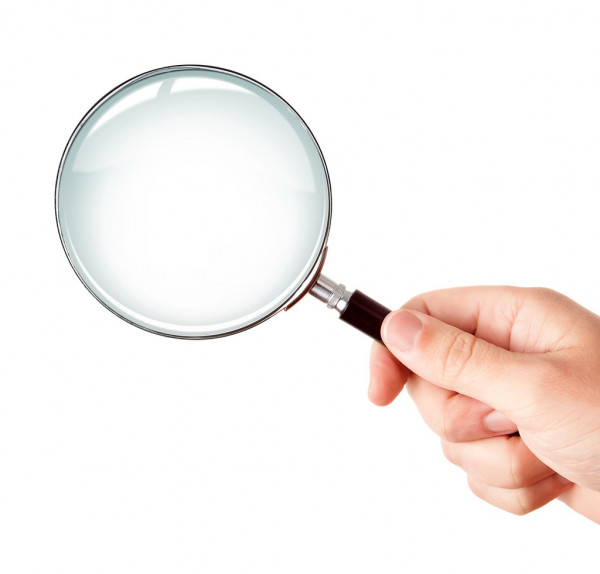 Задача №4
Найдите полную поверхность правильной четырехугольной пирамиды, если стороны ее оснований 8 и 2 см, а высота 4.
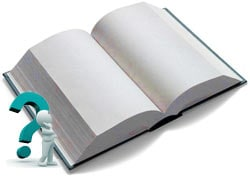 Решение
Дано:
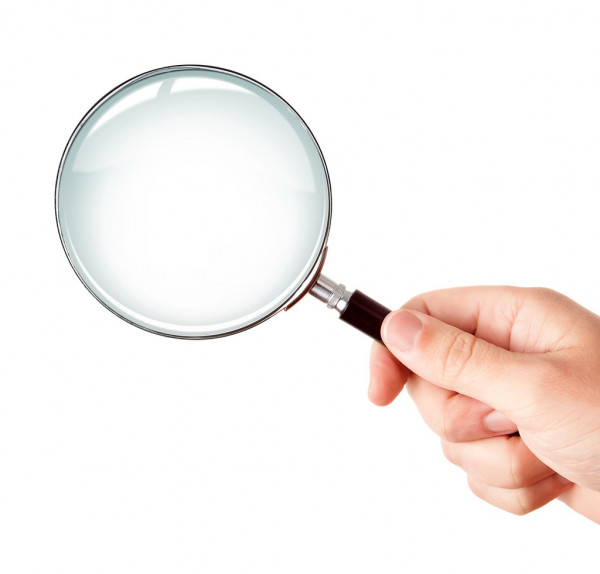 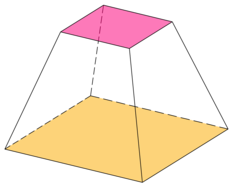 Найти:
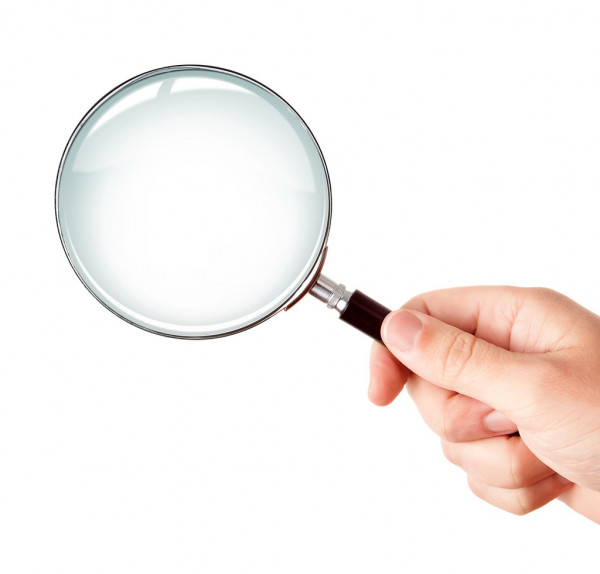 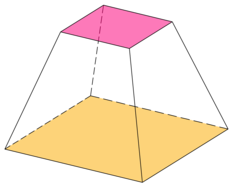 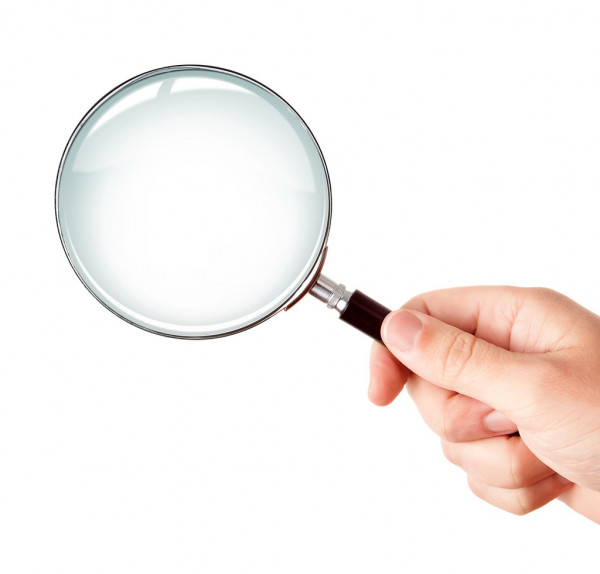 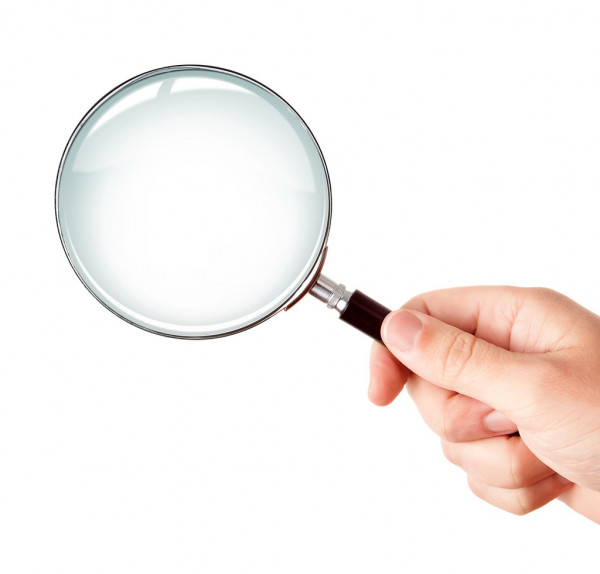 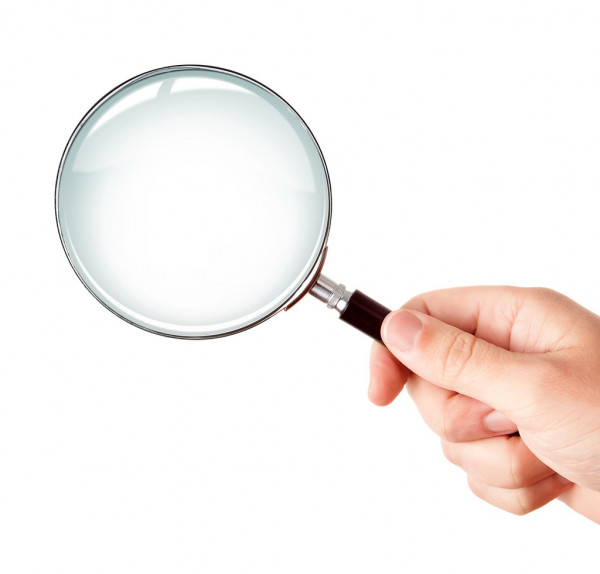 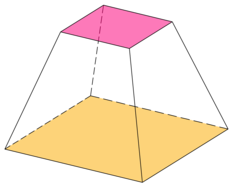 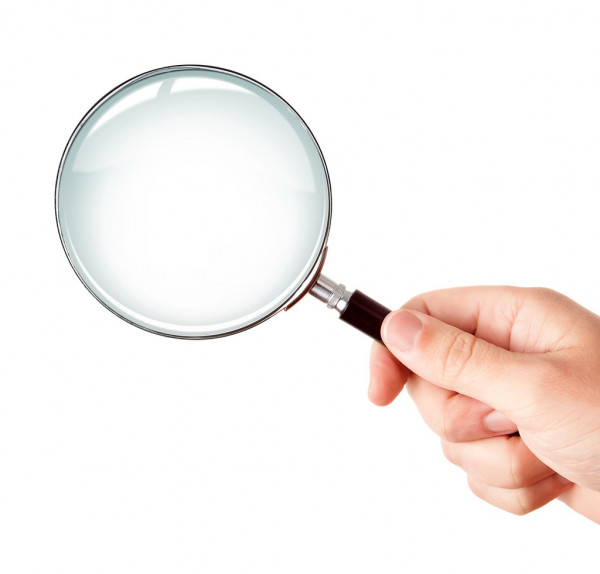 Задания для самостоятельного решения
страница119
377
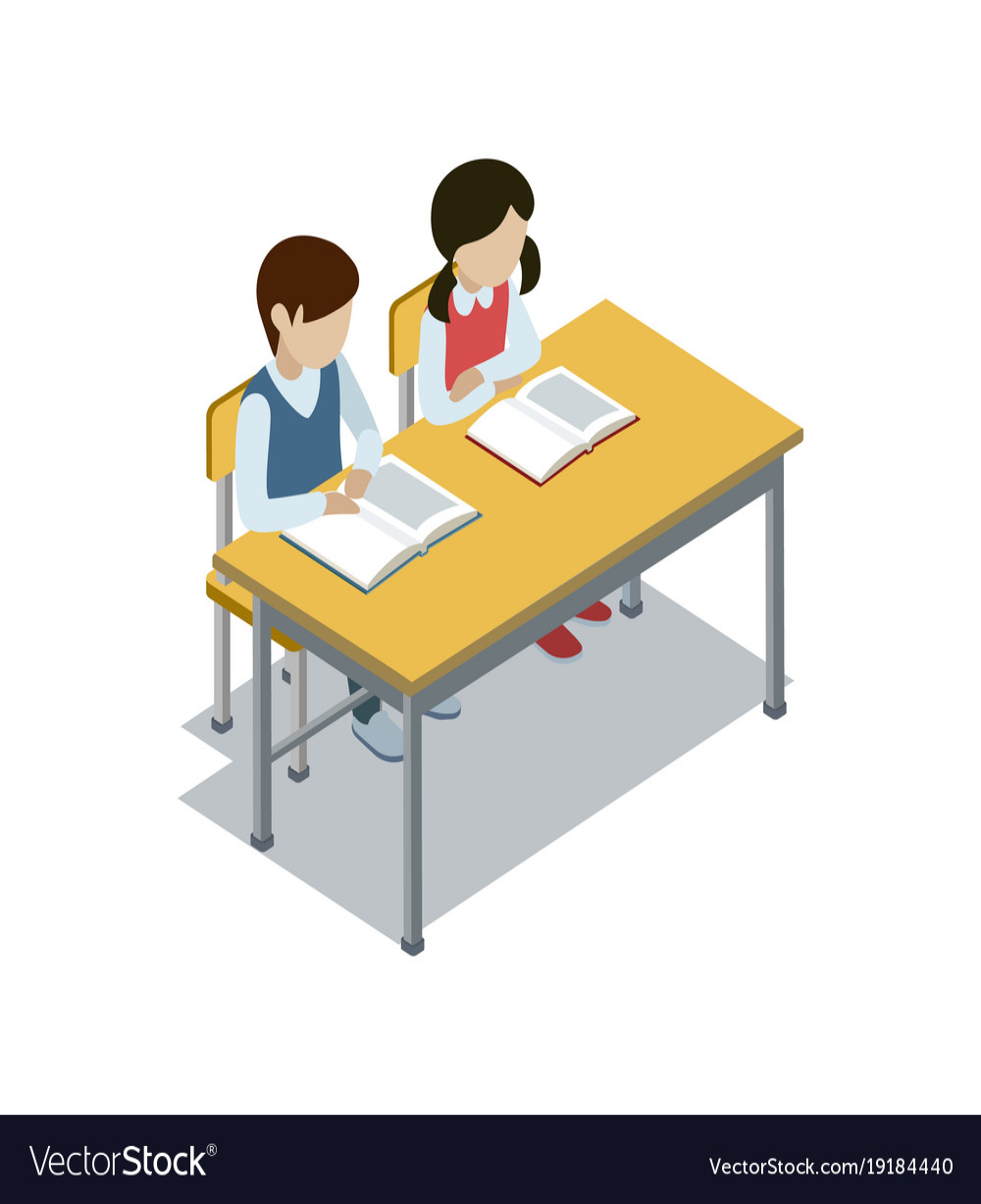 страница 120
380
381